Strategické plánování obcí
Teorie a praxe rozvoje měst a obcí
Ing. Jiří Velinský, 12. 10. 2014
Na odlehčení I.
Pět fází plánování:
1. Předprojektové nadšení.2. Realizační vystřízlivění.3. Hledání viníků.4. Potrestání nevinných.5. Odměňování nezúčastněných.
Strategické plánování obcí, Teorie a praxe rozvoje měst a obcí, Ing. Jiří Velinský, 12. 10. 2014
2
Program
co je strategické plánování
strategické plánování a obce
fáze strategického plánování
podmínky pro úspěšné strategické plánování
Strategické plánování obcí, Teorie a praxe rozvoje měst a obcí, Ing. Jiří Velinský, 12. 10. 2014
3
[Speaker Notes: Dotazy ihned]
Strategické plánování I.
systematický způsob jak organizovat změny při vytváření širokého konsensu společnosti na společné vizi pro lepší ekonomickou budoucnost
systematické řízení k naplňování dlouhodobých vytyčených cílů
tvořivý, komplexní, dlouhodobý, optimalizační proces
Strategické plánování obcí, Teorie a praxe rozvoje měst a obcí, Ing. Jiří Velinský, 12. 10. 2014
4
[Speaker Notes: Historické ohlédnutí (válka – mír), dlouhodobý proces – obvykle 3-5 let (některé obce i 10 let)]
Strategické plánování II.
logický postup
ujasnění cílů a změn
analýza současného stavu, především možností a omezení
návrh řešení jak dospět ke stanoveným cílům
průběžné sledování a vyhodnocování reálného vývoje s vývojem požadovaným
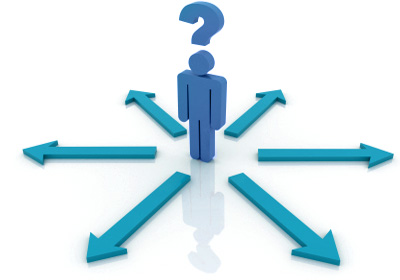 Strategické plánování obcí, Teorie a praxe rozvoje měst a obcí, Ing. Jiří Velinský, 12. 10. 2014
5
[Speaker Notes: Úspěch strategických technik v managementu v soukromém sektoru ovlivnil zavádění těchto přístupů do veřejného sektoru.]
Rozdíly mezi řízením v soukromém a veřejném sektoru
získávání zákazníků, budování postavení na trhu, tvorba nového produktu
cíle organizace komplexnější
zisk a „přežití“
odpovědnost veřejnosti
spektrum „akcionářů“, definování vlastníků, definování spotřebitelů
omezenost zdrojů
Strategické plánování obcí, Teorie a praxe rozvoje měst a obcí, Ing. Jiří Velinský, 12. 10. 2014
6
[Speaker Notes: Manažeři ve veřejném sektoru čelí jiným problémům než manažeři v komerční sféře.]
Strategické plánování v podmínkách obcí
základní nástroj umožňující koordinovat a řídit rozvojové aktivity
vymezení základních priorit rozvoje obce, definování cíle rozvoje a jednotlivých opatření vedoucích k jejich naplnění
co nejefektivnější využití omezených zdrojů, kterými obce disponují
vytvoření kvalitního prostředí pro lidi v současné době žijící a pracující v obci
Strategické plánování obcí, Teorie a praxe rozvoje měst a obcí, Ing. Jiří Velinský, 12. 10. 2014
7
Proč má obec strategicky plánovat? I.
zlepšení a upevnění pozice v konkurenčním soupeření s ostatními obcemi – především nové investice, pracovní místa, obyvatelé, návštěvníci
ujasnění hlavních směrů a cílů rozvoje města včetně prostředků na jejich dosažení na podkladě veřejně soukromého partnerství
Strategické plánování obcí, Teorie a praxe rozvoje měst a obcí, Ing. Jiří Velinský, 12. 10. 2014
8
Proč má obec strategicky plánovat? II.
umožnění využívání svých zdrojů a možností a hospodařit se svými prostředky efektivněji
zlepšení pozice pro získávání vnějších finančních zdrojů – zejména dotací
dlouhodobý nástroj rozvoje obce snižující vlivy a tlaky prosazování zájmů jednotlivých osob či skupin ve svůj prospěch na úkor zájmu většiny obyvatel obce
Strategické plánování obcí, Teorie a praxe rozvoje měst a obcí, Ing. Jiří Velinský, 12. 10. 2014
9
[Speaker Notes: Jaké jsou další možné vnější finanční zdroje?]
Proč má obec strategicky plánovat? III.
pomoc při překonání přirozeného odporu ke změnám
prostor pro vznik veřejno-soukromého partnerství v obci
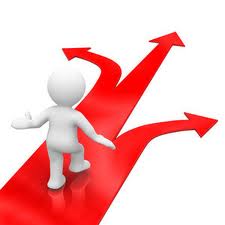 Strategické plánování obcí, Teorie a praxe rozvoje měst a obcí, Ing. Jiří Velinský, 12. 10. 2014
10
[Speaker Notes: Jaké jsou další možné vnější finanční zdroje?]
Klíčové osoby strategického plánování
zástupci radnice
zástupci úřadů a institucí v obci
zástupci firem (zaměstnavatelů)

strategický plán se týká všech obyvatel obce, ale některé osoby kontrolují rozhodující zdroje a kompetence
Strategické plánování obcí, Teorie a praxe rozvoje měst a obcí, Ing. Jiří Velinský, 12. 10. 2014
11
Zapojení veřejnosti do strategického plánování I.
strategické plánování na obecní úrovni vychází z toho, že občané jsou zdrojem moci, kterou delegují na své zastupitele a že úspěšné a proveditelné bývají takové projekty, které mají podporu veřejnosti a jejích klíčových představitelů
informovanost, předcházení nedorozuměním
urychlení procesu přijímaní změn
sounáležitost s obcí, důvěra mezi občany a vedením obce
Strategické plánování obcí, Teorie a praxe rozvoje měst a obcí, Ing. Jiří Velinský, 12. 10. 2014
12
Zapojení veřejnosti do strategického plánování II.
Žebřík participace (Sherry Arnsteinová)
5. Občané mají kontrolu nad rozhodnutím
4. Rozhodování autority s reprezentanty občanů
3. Autorita rozhoduje po konzultaci s reprezentanty občanů
2. Autorita rozhodne po konzultaci s jednotlivci
1. Autorita rozhodne a dodatečně informuje
Strategické plánování obcí, Teorie a praxe rozvoje měst a obcí, Ing. Jiří Velinský, 12. 10. 2014
13
[Speaker Notes: Zkušenosti potvrzují, že včasné diskutování o alternativních řešení je mnohem efektivnější a v konečném důsledku i levnější než zvládání rozhněvané veřejnosti v průběhu realizace. Zkušenost: přechod Údolní.]
Výstupy strategického plánování
hmotný – schválený dokument – strategický plán rozvoje obce (strategie obce, program rozvoje obce)
nehmotný – partnerství veřejného a soukromého sektoru (klíčových aktérů rozvoje obce) – konkrétní náplně činností vedoucí k dosažení stanovených záměrů a cílů
Strategické plánování obcí, Teorie a praxe rozvoje měst a obcí, Ing. Jiří Velinský, 12. 10. 2014
14
[Speaker Notes: Ukázky schválených dokumentů]
Fáze strategického plánování I.
1. příprava procesu, vytvoření veřejno-soukromého partnerství
2. analýza současné situace obce
3. formulace vize rozvoje obce, vymezení problémových oblastí
4. vnější a vnitřní analýza – SWOT analýza
5. definice cílů rozvoje obce a opatření vedoucích k jejich naplnění
6. stanovení a přijetí strategického plánu
Strategické plánování obcí, Teorie a praxe rozvoje měst a obcí, Ing. Jiří Velinský, 12. 10. 2014
15
Fáze strategického plánování II.
7. realizace
8. hodnocení plnění a aktualizace
Strategické plánování obcí, Teorie a praxe rozvoje měst a obcí, Ing. Jiří Velinský, 12. 10. 2014
16
1. Příprava strategického plánování
vytvoření orgánu (komise, výbor, skupina), který bude celý proces strategického plánování organizovat (zástupci samosprávy a obecního úřadu) – zajištění projednávání výstupů v orgánech obce, zajišťování podkladů pro dílčí výstupy
skupina z vedoucích představitelů zájmových skupin na území obce – vize, strategické=kritické oblasti (vzájemné souvislosti)
Strategické plánování obcí, Teorie a praxe rozvoje měst a obcí, Ing. Jiří Velinský, 12. 10. 2014
17
[Speaker Notes: Kdo mohou být představitelé zájmových skupin na území obce?]
2. Analýza současné situace obce
zpracování profilu komunity
analýza demografické situace obce
otázky trhu práce v obci
údaje o bydlení, infrastruktuře a životním prostředí v obci
struktura ekonomiky a podniků v obci
může být doplněno o průzkum podnikatelského prostředí v obci
cíl 
najít místní specifika
analyzovat strukturu místní ekonomiky a vztahy mezi jednotlivými subjekty
Strategické plánování obcí, Teorie a praxe rozvoje měst a obcí, Ing. Jiří Velinský, 12. 10. 2014
18
[Speaker Notes: Funkce obce: obytná, pracovní, obslužná]
3. Formulace vize obce, vymezení problémových oblastí
vize rozvoje dává představu o směru budoucího vývoje obce
problémové oblasti 
takové oblasti, jejichž řešení je v silách obce 
lépe menší počet
od jejich formulace se odvíjí stanovení cílů a další kroky strategického plánování
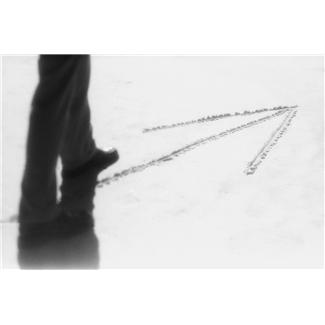 Strategické plánování obcí, Teorie a praxe rozvoje měst a obcí, Ing. Jiří Velinský, 12. 10. 2014
19
[Speaker Notes: Proč je lepší menší počet problémový oblastí, priorit? Netříští se síly. Priorit nemůže být mnoho. Ukázka vize – Jeseník, Zlín.]
Typické problémové oblasti obcí I.
rozvoj malého a středního podnikání
veřejná hromadná doprava
individuální doprava
životní prostředí
kvalita pracovních sil
image (obce)
rozvoj cestovního ruchu
kvalita života ve městě
nedostatek možností k aktivnímu trávení volného času
Strategické plánování obcí, Teorie a praxe rozvoje měst a obcí, Ing. Jiří Velinský, 12. 10. 2014
20
[Speaker Notes: Jmenovat obce, které jsou známé tímto (např. špatná image)]
Typické problémové oblasti obcí II.
infrastruktura pro rozvoj podnikání
nedostatečné napojení na dálkové dopravní cesty
vztahy mezi místní správou a občany
vztahy mezi místní správou a podnikateli
regionální spolupráce
Strategické plánování obcí, Teorie a praxe rozvoje měst a obcí, Ing. Jiří Velinský, 12. 10. 2014
21
4. SWOT analýza
vnitřní analýza
silné stránky (S – strengths)
slabé stránky (W – weaknesses)
vnější analýza
příležitosti (O – opportunities)
hrozby (T – threats)
Strategické plánování obcí, Teorie a praxe rozvoje měst a obcí, Ing. Jiří Velinský, 12. 10. 2014
22
[Speaker Notes: Vnitřní analýza – obec může sama ovlivnit. Vnější analýza – na obec má vliv, ale příliš nemůže ovlivnit (např. změna kurzu koruny, výstavba dálnice v blízkém okolí, apod.)]
4. SWOT ANALÝZA – příklad – město Žlutice
Strategické plánování obcí, Teorie a praxe rozvoje měst a obcí, Ing. Jiří Velinský, 12. 10. 2014
23
Zdroj: Oficiální webové stránky města Žlutice: http://www.zlutice.cz/index/swot/swot.pdf
[Speaker Notes: Minimalizujeme hrozby, maximalizujeme příležitosti]
5. Definice cílů rozvoje obcí, opatření k jejich realizaci
záměry/vize: specifická prohlášení o tom, čím by komunita chtěla být
cíle: specifické programy či projekty, pomocí kterých budou dosaženy záměry
akční plány: specifické činnosti, které popisují, jak mají být cíle dosaženy.
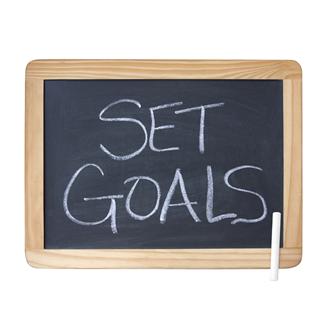 Strategické plánování obcí, Teorie a praxe rozvoje měst a obcí, Ing. Jiří Velinský, 12. 10. 2014
24
[Speaker Notes: cíle SMART]
Příklad Trautenberk
Vize: 1. vypadat jako štěpanický baron
Cíl: 1.1. Pořídit si na podzim vydří kožich z vyder z vlastního chovu
Opatření: 1.1.1. Kuba připraví ohradu ihned; 1.1.2. Anče nanosí vodu do kádí ihned; 1.1.3. Hajnej chytí vydry do pytle odpoledne

https://www.youtube.com/watch?v=7gsBxFVG4sY
Strategické plánování obcí, Teorie a praxe rozvoje měst a obcí, Ing. Jiří Velinský, 12. 10. 2014
25
6. Stanovení a přijetí strategického plánu
stanovení priorit pro jednotlivé cíle
zamýšlená opatření se vztahují k dostupným finančním a dalším zdrojům
seznámení veřejnosti, veřejná diskuse
přijetí plánu zastupitelstvem
Strategické plánování obcí, Teorie a praxe rozvoje měst a obcí, Ing. Jiří Velinský, 12. 10. 2014
26
[Speaker Notes: Kolik hlasů je potřeba ke schválení strategického plánu?]
7. Realizace strategického plánu
zapojení jednotlivých subjektů do realizace plánu - tak, aby 
chápaly smysl své činnosti, 
přijaly odpovědnost za dosažení výsledků  
věděly, v jakém časovém horizontu se má realizace uskutečnit
Strategické plánování obcí, Teorie a praxe rozvoje měst a obcí, Ing. Jiří Velinský, 12. 10. 2014
27
[Speaker Notes: Vyžaduje dobrý management obce. Bylo již mnoho kvalitních strategických plánů, které ovšem nebyly realizovány dobře.]
8. Hodnocení a plnění realizace
vyhodnocování toho, čeho bylo dosaženo ve vztahu k tomu, co bylo zamýšleno a přijímání opatření, pokud se tyto dva stavy liší
sledování spotřebovaných časových a finančních zdrojů ve srovnání s přidělenými zdroji

zaměření 
aktuálnost cílů
skutečné dosahování realizace plánu
přínosy prostředků vložených do realizace
Strategické plánování obcí, Teorie a praxe rozvoje měst a obcí, Ing. Jiří Velinský, 12. 10. 2014
28
[Speaker Notes: Jak často by se mělo kontrolovat? Pravidlo 80:20. Jak budeme kontrolovat – nekončící proces. Jak budeme sledovat spotřebované časové a finanční zdroje?]
Na odlehčení II.
Jestliže jde vše podle plánu, stala se někde chyba.
Strategické plánování obcí, Teorie a praxe rozvoje měst a obcí, Ing. Jiří Velinský, 12. 10. 2014
29
Podmínky pro úspěšný proces strategického plánování I.
1) plán není vytvářen jen proto, „že je to dobrá věc pro získávání dotací“, „že už ho má také sousední obec“, nebo „že je to dobrý politický tah“
2) hlavními motory řízení koordinace celého procesu tvorby strategického plánu je vedení radnice, úředníci zajišťují podklady
Strategické plánování obcí, Teorie a praxe rozvoje měst a obcí, Ing. Jiří Velinský, 12. 10. 2014
30
Podmínky pro úspěšný proces strategického plánování II.
3) spolupodíl činností při procesu tvorby strategického plánu včetně pravomocí rozhodování při vytyčování vizí, záměrů a cílů se nesmí upírat ostatním spolupracujícím subjektům
4) ke strategickému plánování přistoupí vedení obce s realistickým očekávání, s vůlí podělit se o výsadu plánovat budoucnost obce s dalšími partnery
Strategické plánování obcí, Teorie a praxe rozvoje měst a obcí, Ing. Jiří Velinský, 12. 10. 2014
31
Podmínky pro úspěšný proces strategického plánování III.
5) existuje vůle vytvořený strategický plán realizovat
6) vytyčené cíle musí být životaschopné a realizovatelné a v souladu se strategickými rozvojovými dokumenty vyšších úrovní
Strategické plánování obcí, Teorie a praxe rozvoje měst a obcí, Ing. Jiří Velinský, 12. 10. 2014
32
[Speaker Notes: SMART cíle]
Na odlehčení III.
7 divů socialismu
Každý měl práci.I když měl každý práci, nikdo nic nedělal.I když nikdo nic nedělal, plán se plnil na 100 %.I když se plán plnil na 100 %, nikde nic nebylo.I když nikde nic nebylo, tak měl každý všechno.I když měl každý všechno, tak všichni kradli.I když všichni kradli, nikdy to nikde nechybělo.
Strategické plánování obcí, Teorie a praxe rozvoje měst a obcí, Ing. Jiří Velinský, 12. 10. 2014
33
Návaznost na strategický plán
2 nástroje řízení na úrovni obcí:
rozpočtový výhled
rozpočet obce
zobrazují finanční pozici obce
finanční vyjádření opatření zahrnutých ve strategickém plánu obce
umožňují hodnotit plnění opatření obsažených ve strategickém plánu obce
Strategické plánování obcí, Teorie a praxe rozvoje měst a obcí, Ing. Jiří Velinský, 12. 10. 2014
34
Na odlehčení IV.
Do IT firmy přijmou do oddělení vývoje jako specialisty pět kanibalů. Během uvítacího ceremoniálu jim šéf říká: „Když budete pilně pracovat, můžete tu vydělat pěkný prachy, chodit do kantýny, ale jen za předpokladu, že nebudete obtěžovat ostatní spolupracovníky.”Kanibalové slíbí, že nikoho obtěžovat nebudou. Za čtyři týdny šéf přijde znovu a říká: „Jsem s vámi spokojen, všichni pracujete pilně a tvrdě. Mám však jeden problém, zmizela nám uklízečka, nevíte náhodou, co se s ní stalo?”Všichni kanibalové se dušují, že nic neví. Šéf jim uvěří a odejde. Po odchodu se šéf kanibalů ptá: „Který idiot sežral tu uklízečku?”Jeden se přihlásí a vedoucí kanibalů na něj řve: „Ty blbče, už čtyři týdny tady žerem manažery, projektové manažery, vedoucí odborů a zatím si nikdo ničeho nevšimnul, ale ty musíš sežrat zrovna uklízečku!”
Strategické plánování obcí, Teorie a praxe rozvoje měst a obcí, Ing. Jiří Velinský, 12. 10. 2014
35
Shrnutí
Strategické plánování obcí, Teorie a praxe rozvoje měst a obcí, Ing. Jiří Velinský, 12. 10. 2014
36
Děkuji za pozornost!
Ing. Jiří Velinský
jiri.velinsky@econ.muni.cz
Strategické plánování obcí, Teorie a praxe rozvoje měst a obcí, Ing. Jiří Velinský, 12. 10. 2014
37